PLAN COMÚN | NIVEL 3° MEDIO
MÓDULO 1
UTILIZACIÓN DE INFORMACIÓN CONTABLE
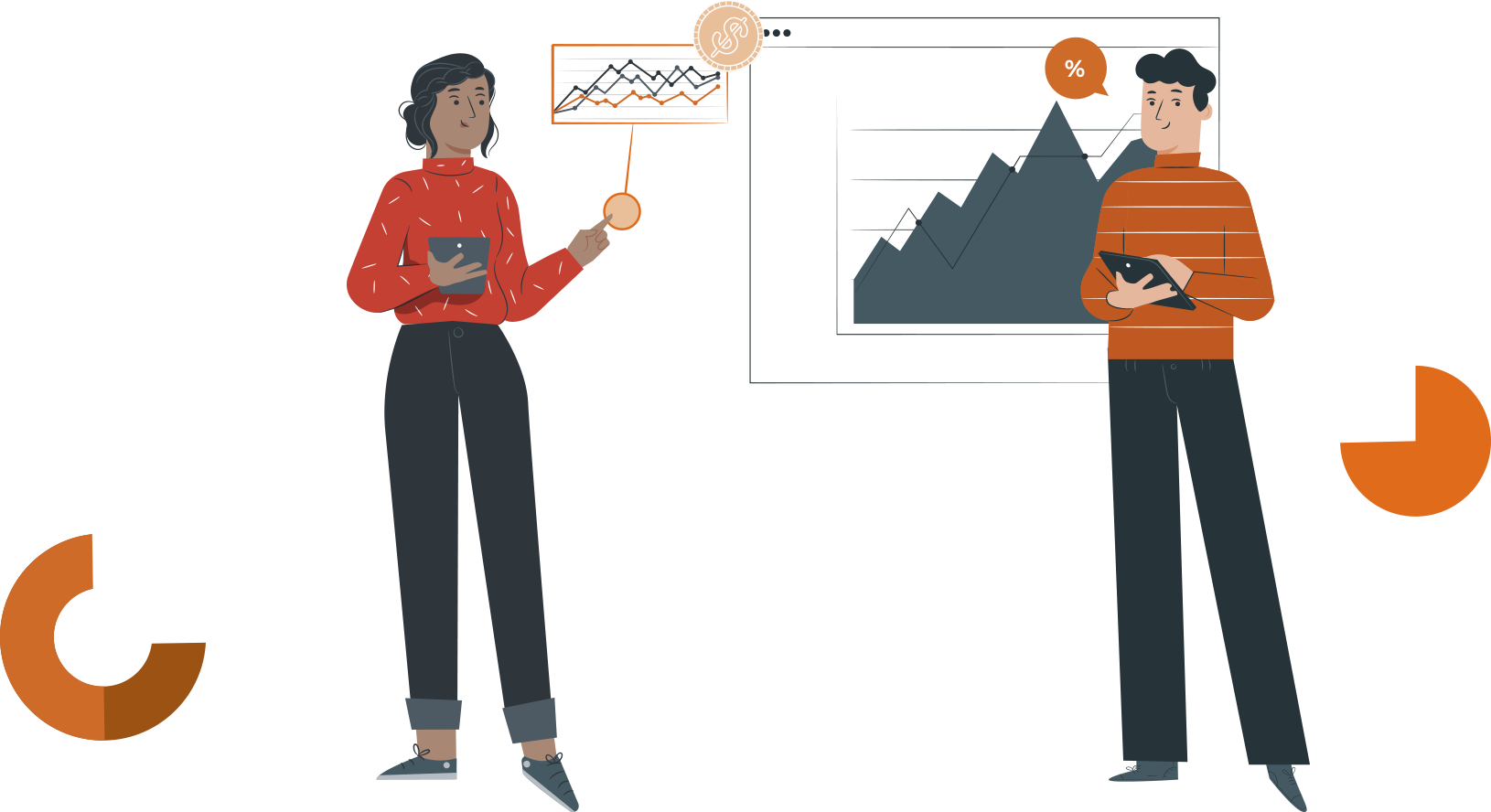 En estos documentos se utilizarán de manera inclusiva términos como: el estudiante, el docente, el compañero u otras palabras equivalentes y sus respectivos plurales, es decir, con ellas, se hace referencia tanto a hombres como a mujeres.
MÓDULO 1 | UTILIZACIÓN DE INFORMACIÓN CONTABLE
ACTIVIDAD 12
ESTADOS FINANCIEROS Y NORMAS IFRS
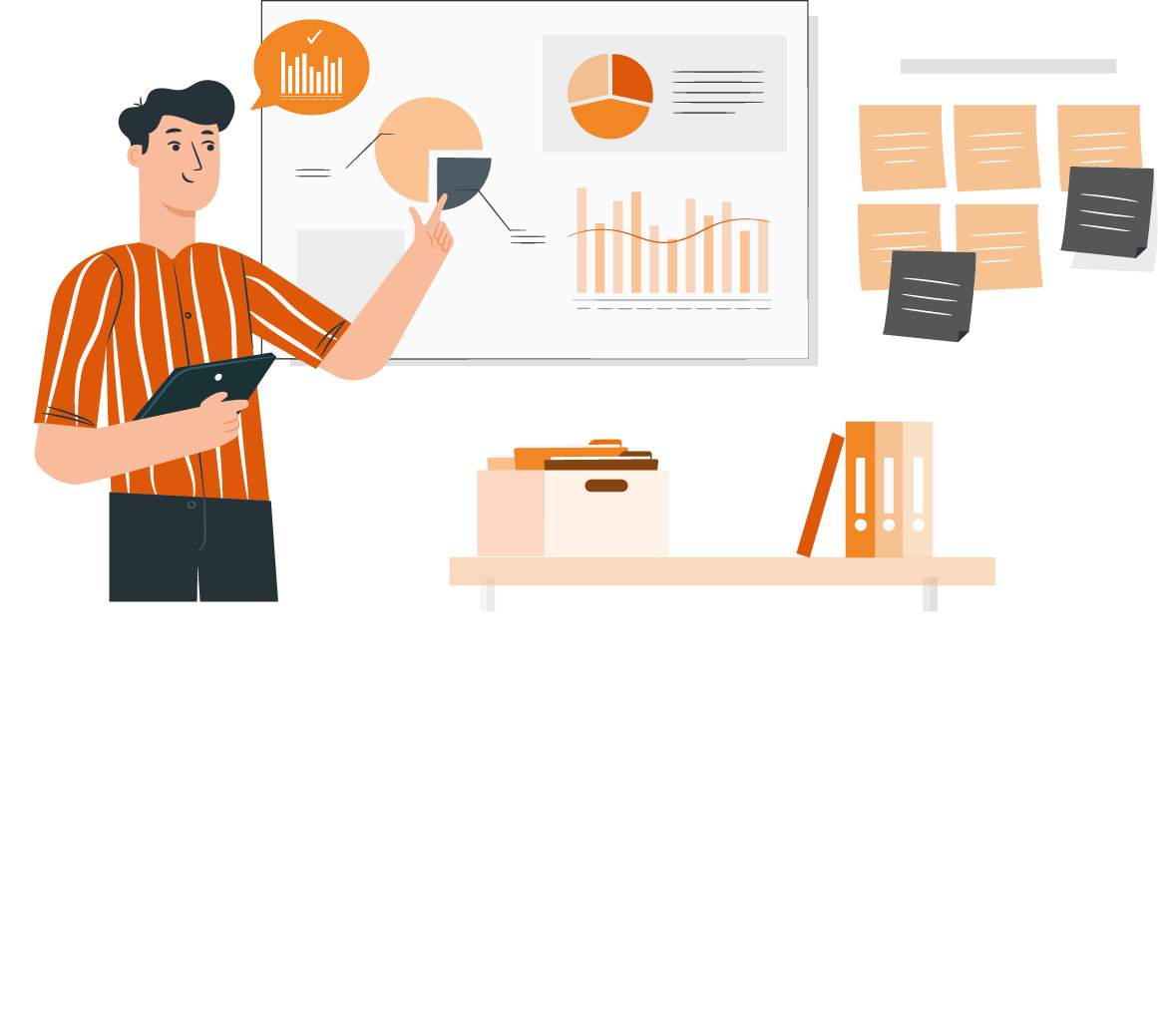 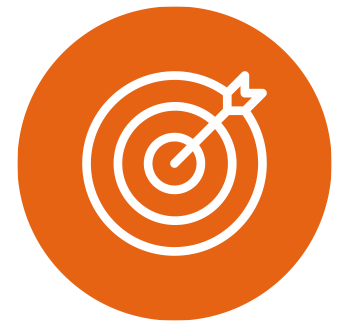 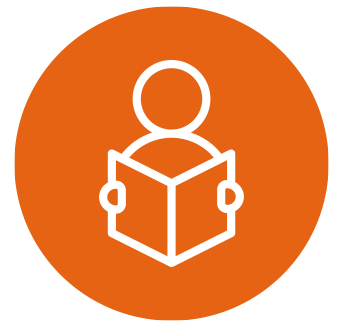 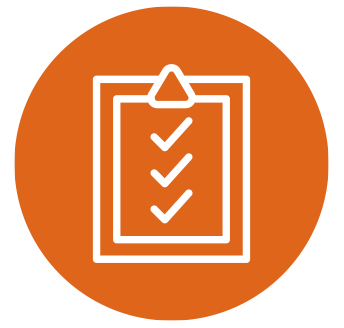 OBJETIVO DE APRENDIZAJE
APRENDIZAJE ESPERADO
CRITERIOS DE EVALUACIÓN
OA1. Leer y utilizar información contable básica acerca de la marcha de la empresa, incluida información sobre importaciones y/o exportaciones, de acuerdo a las normas internaciones de contabilidad
(NIC) y de información financiera (NIIF) y a la legislación tributaria vigente.

OA Genérico
B - C - H
1. Maneja Normas Internacionales de Contabilidad y legislación
tributaria, en el registro de las actividades financieras y económicas
de una entidad.
2. Utiliza la información contable de la empresa para evaluar la
marcha de la misma, considerando las Normas Internacionales de
Contabilidad y la legislación tributaria vigente.
1.1 Desarrolla las notas a los estados financieros finales bajo las Normas Internacionales de Contabilidad y la normativa tributaria vigente.
2.1 Realiza análisis de los estados financieros de acuerdo a las características de la empresa, considerando los indicadores apropiados y la normativa contable y tributaria vigente.

Maneja el proceso contable, tributario y financiero bajo normativa IFRS y legislación tributaria.
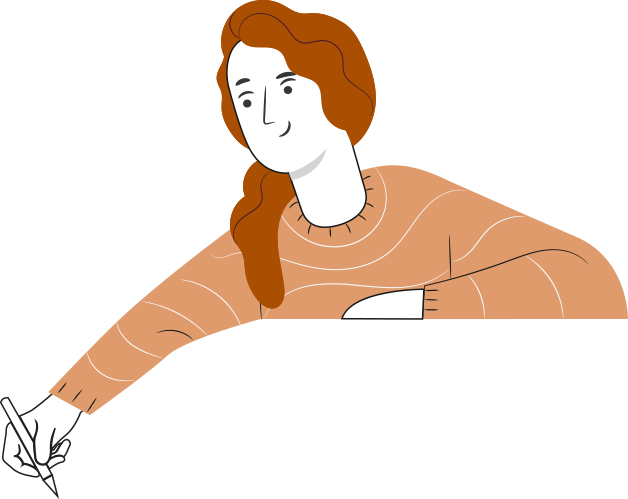 RECORDEMOS
¿QUÉ APRENDIMOS LA ACTIVIDAD ANTERIOR?
ESTADO DE CAMBIO EN EL PATRIMONIO NETO:
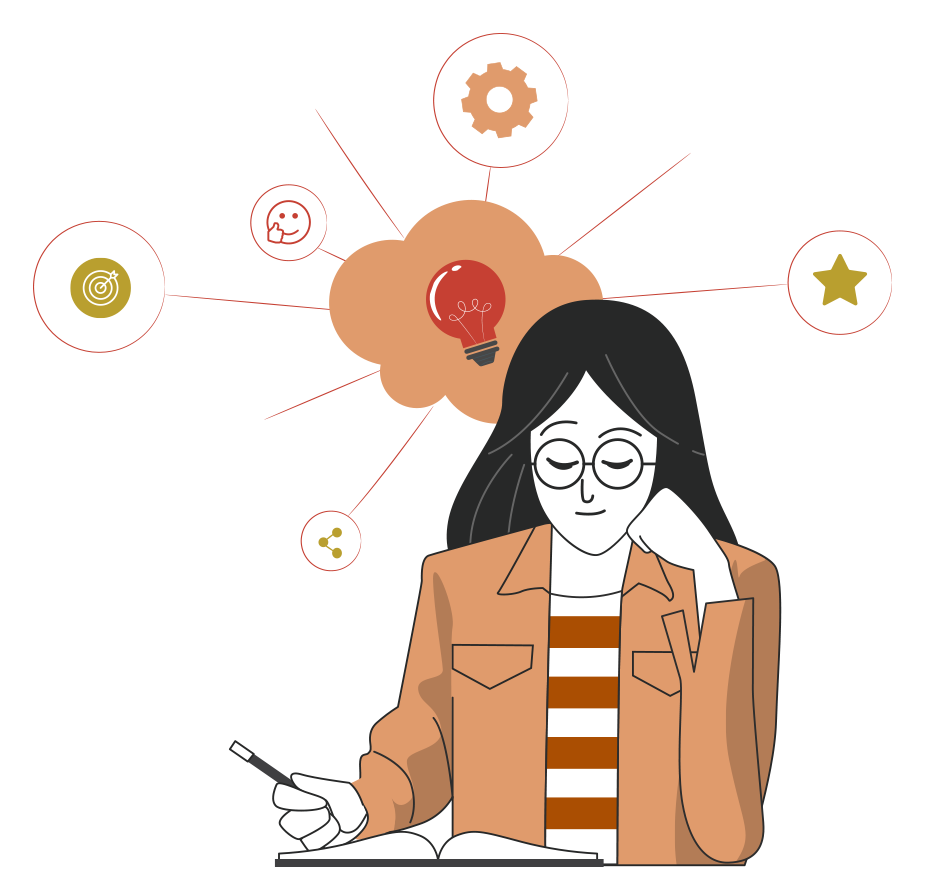 Reconocimos estado de cambios en el Patrimonio Neto.
2
1
3
Reconocimos principales cuentas de patrimonio.
Completamos información de Estado de Cambios en el Patrimonio.
RECORDEMOS
¿QUÉ APRENDIMOS LA ACTIVIDAD ANTERIOR?
Para revisar los aprendizajes trabajados en actividad anterior, te invito a responder la actividad de Conocimientos Previos de verdadero o falso, justificando las respuestas falsas.
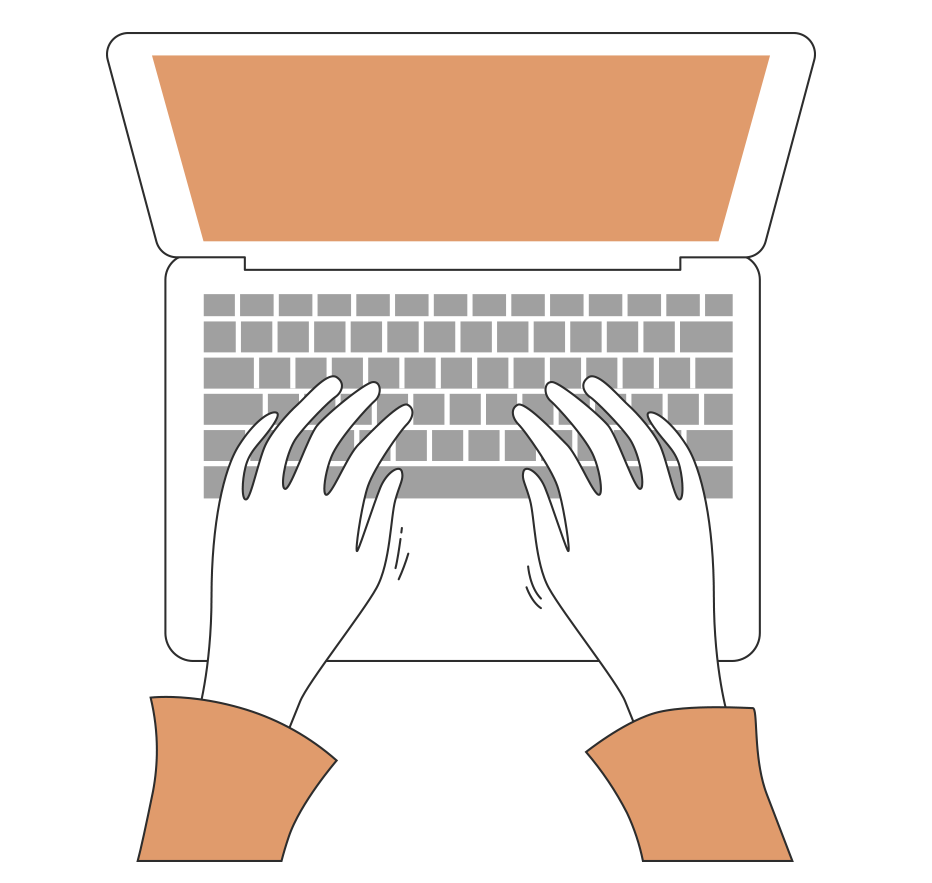 ¡Muy bien!
Te invitamos a profundizar revisando
la siguiente presentación.
12
¿CUÁL ES EL TEMA DE HOY?
MENÚ DE LA ACTIVIDAD
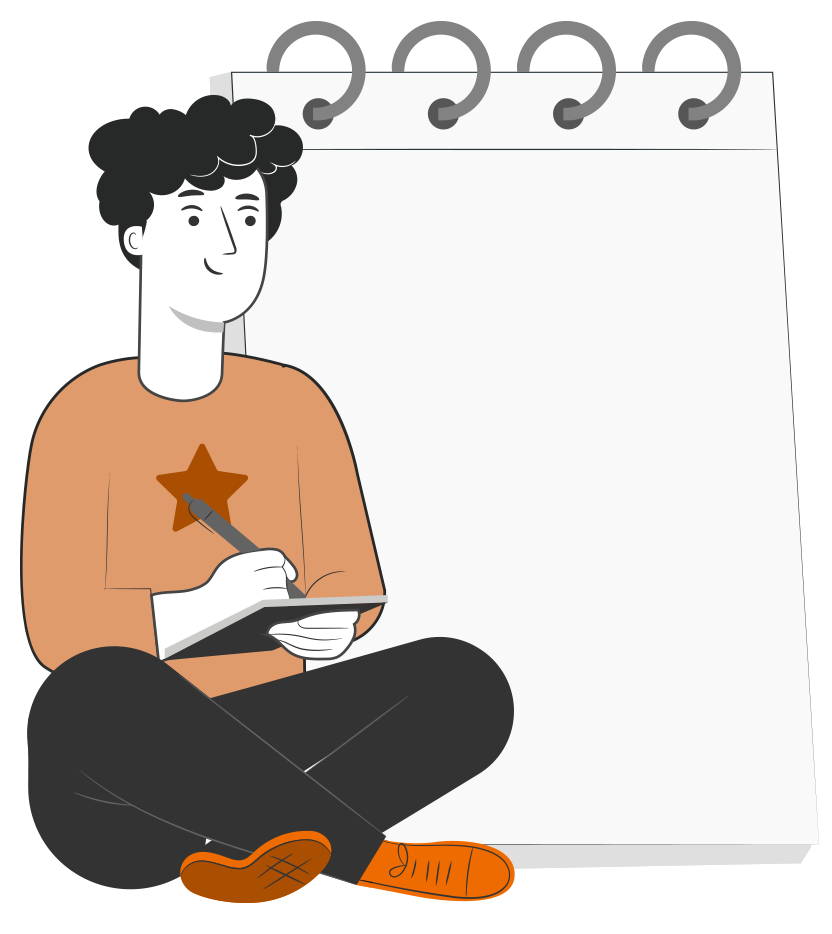 ESTADOS FINANCIEROS Y NORMAS IFRS
Al término de la actividad estarás en condiciones de:
Reconocer las Notas a los Estados Financieros.
Reconocer NIC y NIIF.
Reconocer las Normas Internacionales de Contabilidad vigentes.
Clasificar de las Notas a los Estados Financieros.
1
2
4
3
NOTAS A LOS ESTADOS FINANCIEROS
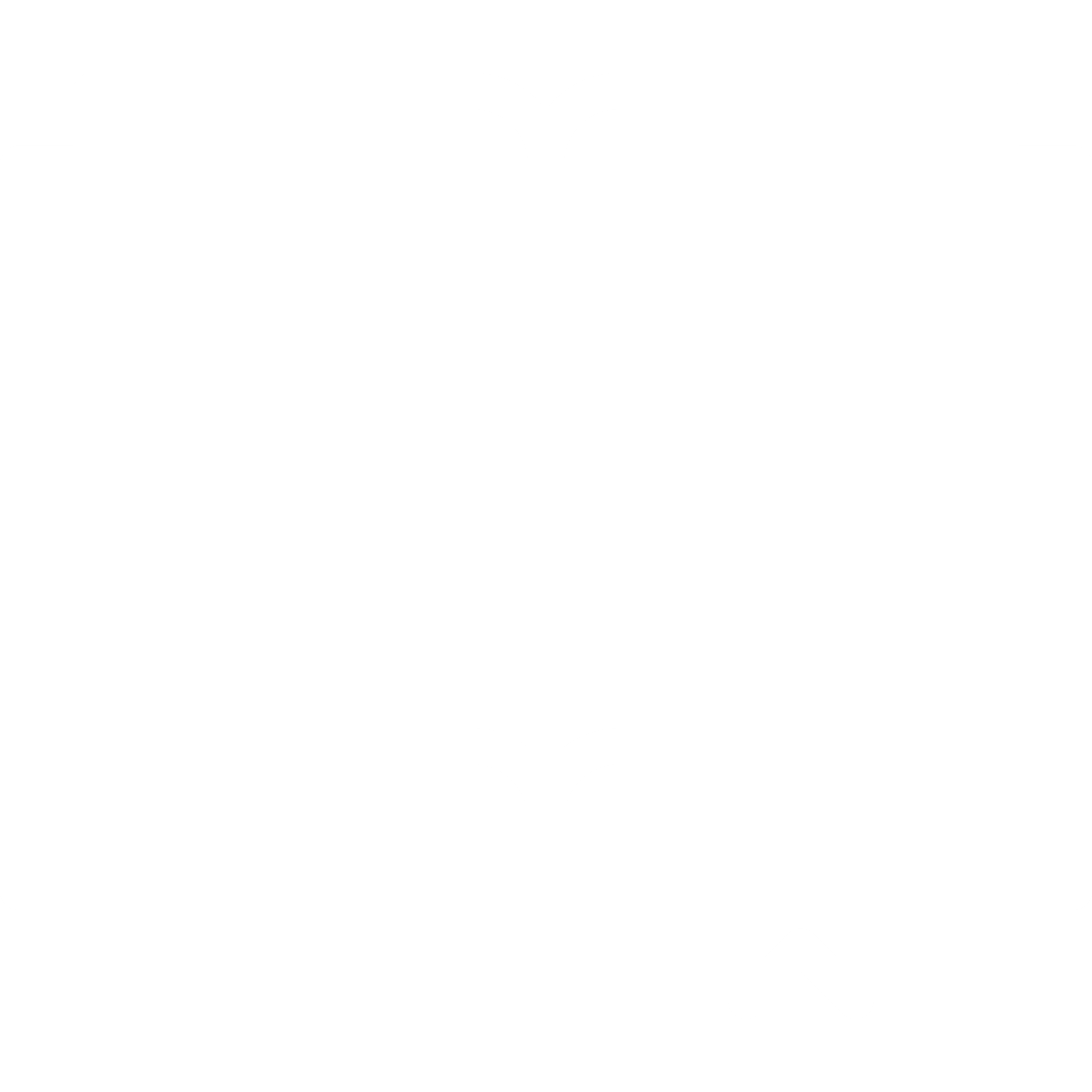 DEFINICIÓN
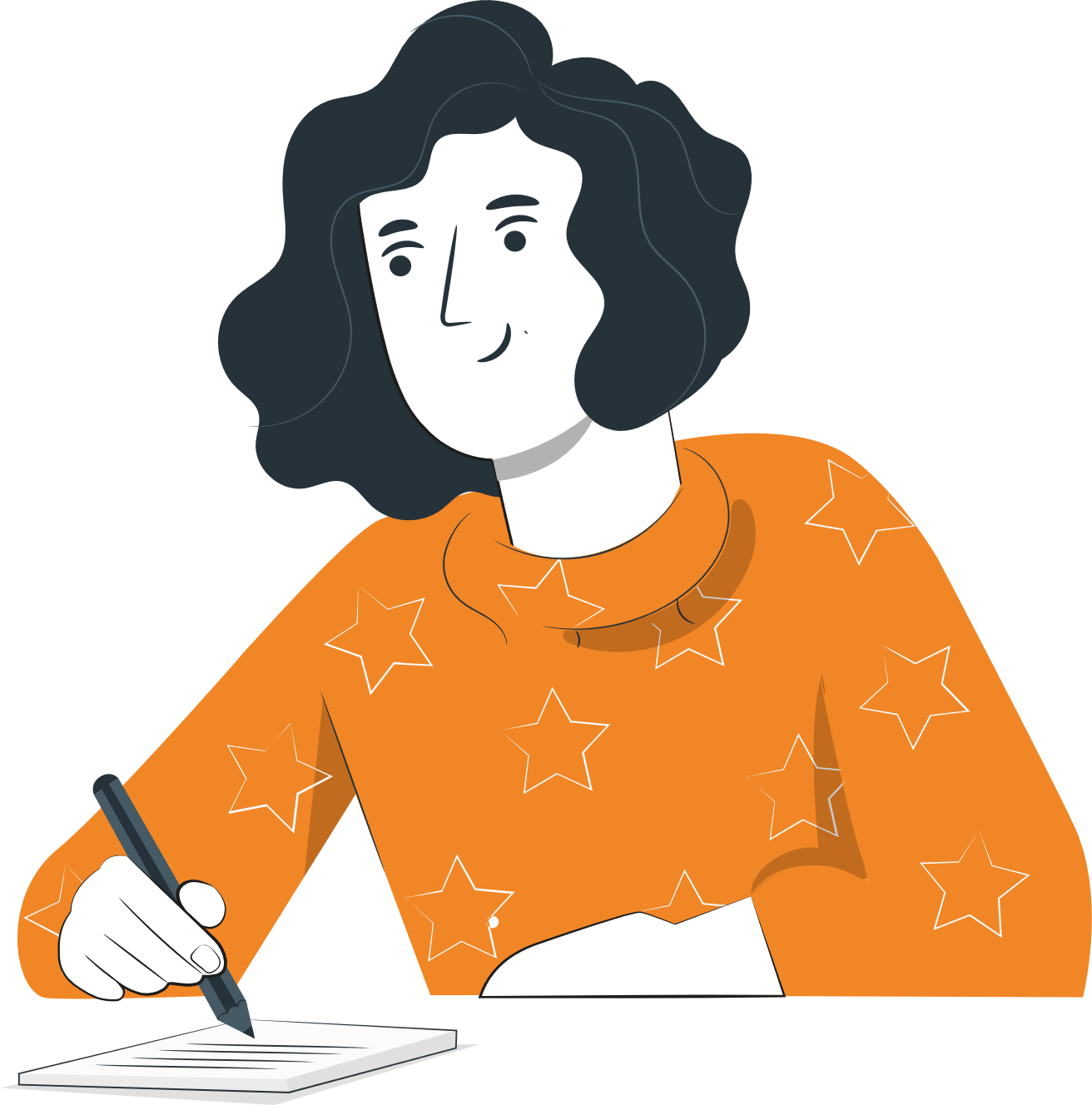 Las notas son aclaraciones o explicaciones de hechos o situaciones cuantificables o no, que forman parte integrante  de todos y cada unos de los estados financieros,  los cuales deben leerse conjuntamente con ellas para una correcta interpretación.
NOTAS A LOS ESTADOS FINANCIEROS
NOTAS DE CARÁCTER GENERAL
Las notas generales hacen referencia a las características políticas, practicas contables de la entidad, así como los aspectos que afecten o puedan afectar la información contable, en forma que permita revelar una visión global ante los terceros.
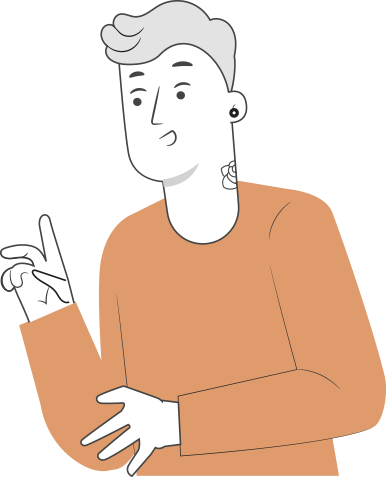 NOTAS DE CARÁCTER ESPECÍFICO
Las notas de carácter especifico tienen relación con las particularidades sobre el manejo de la información contable.
NOTAS EXPLICATIVAS A LOS ESTADOS FINANCIEROS
Las notas explicativas a los estados financieros forman parte integrante de los estados financieros.
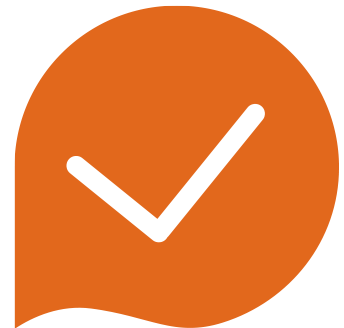 Estructura de las notas explicativas:
Presentar información acerca de la base para la preparación de los estados financieros, así como las políticas contables especificas consideradas (NIC 8).
Revelar la información requerida por las NIIF/IFRS que no presenta dinero de los estados financieros.
Las notas explicativas deben presentarse de manera sistemática. Cada partida de los elementos de los estados financieros que este relacionado con una nota, debe contener una referencia cruzada para permitir su identificación.
Una entidad normalmente presenta notas en el siguiente orden para ayudar a los usuarios a comprender los estados financieros y compararlos con los estados financieros de otras entidades:
	A) una declaración de cumplimiento con las NIIF/IFRS.
	B) Un resumen de las políticas contables significativas aplicadas.
Sigue el siguiente link y podrás revisar un ejercicio de ejemplo sobre Notas a los Estados Financieros.

Ejemplo Notas a los Estados Financieros
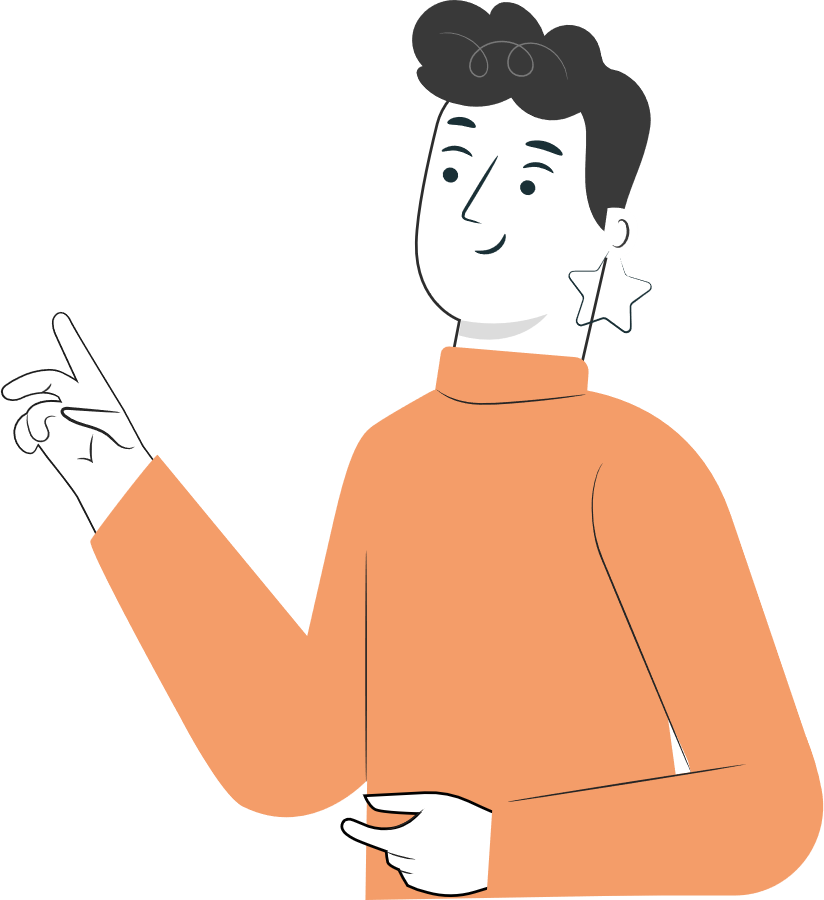 ESTADOS FINANCIEROS SEGÚN IFRS - NIIF
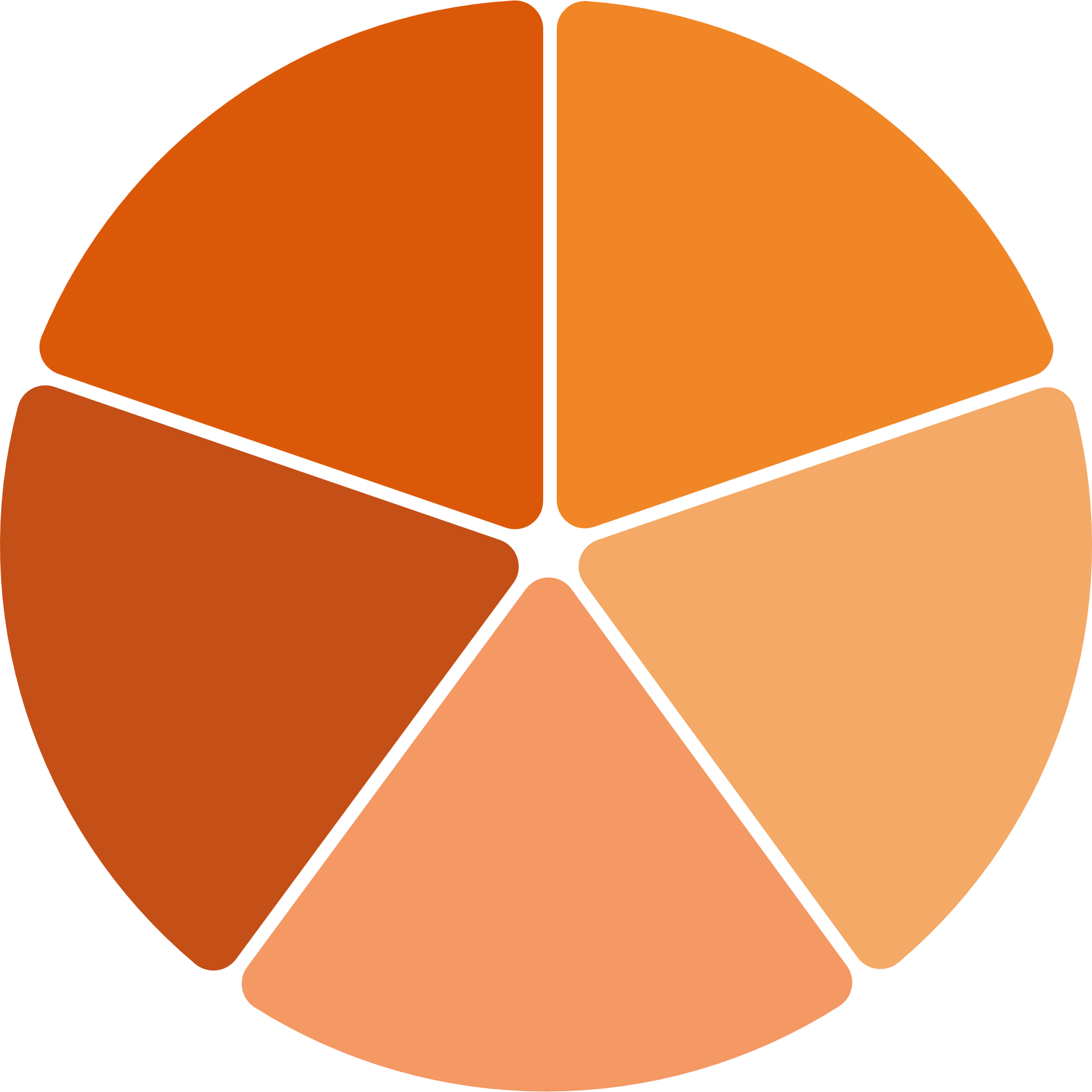 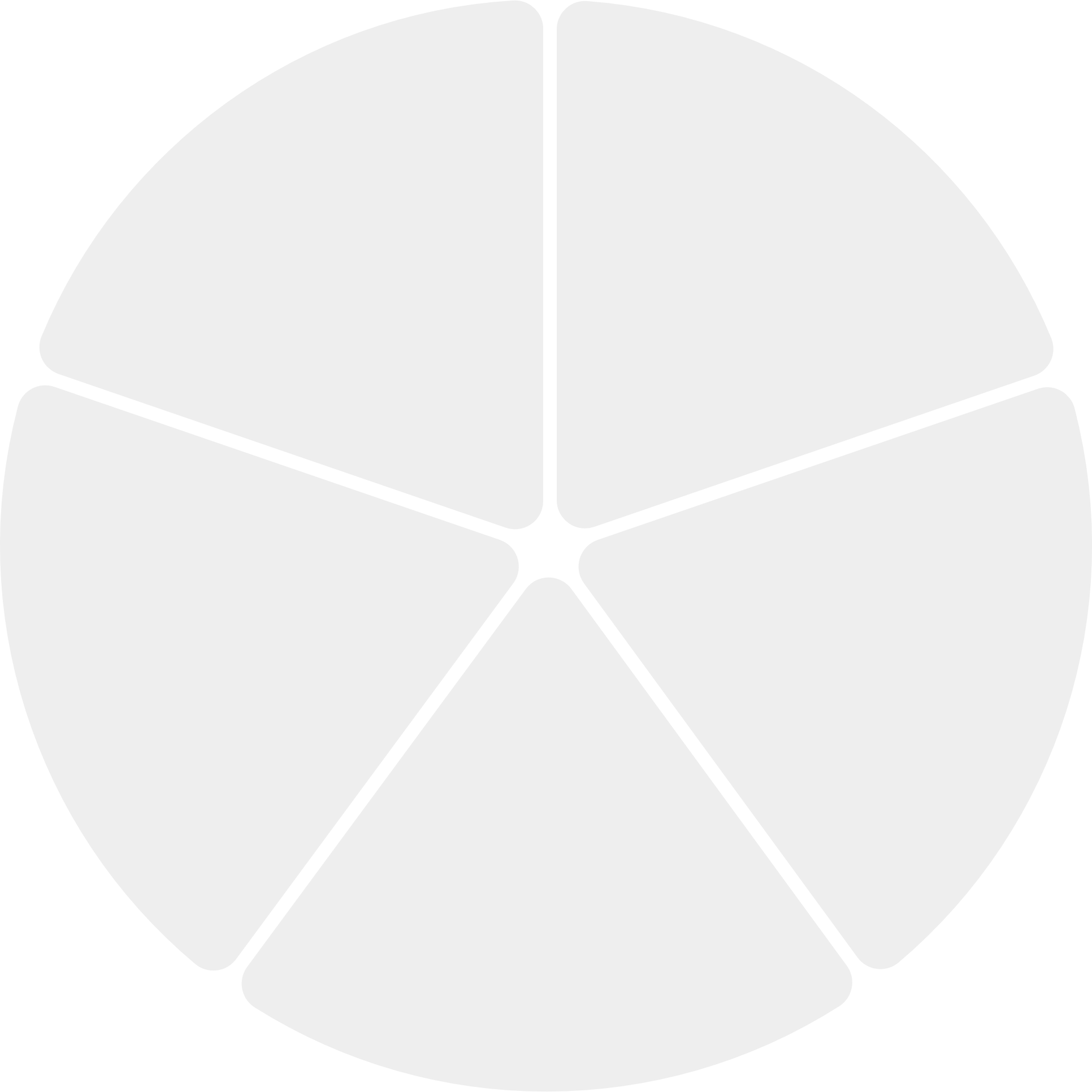 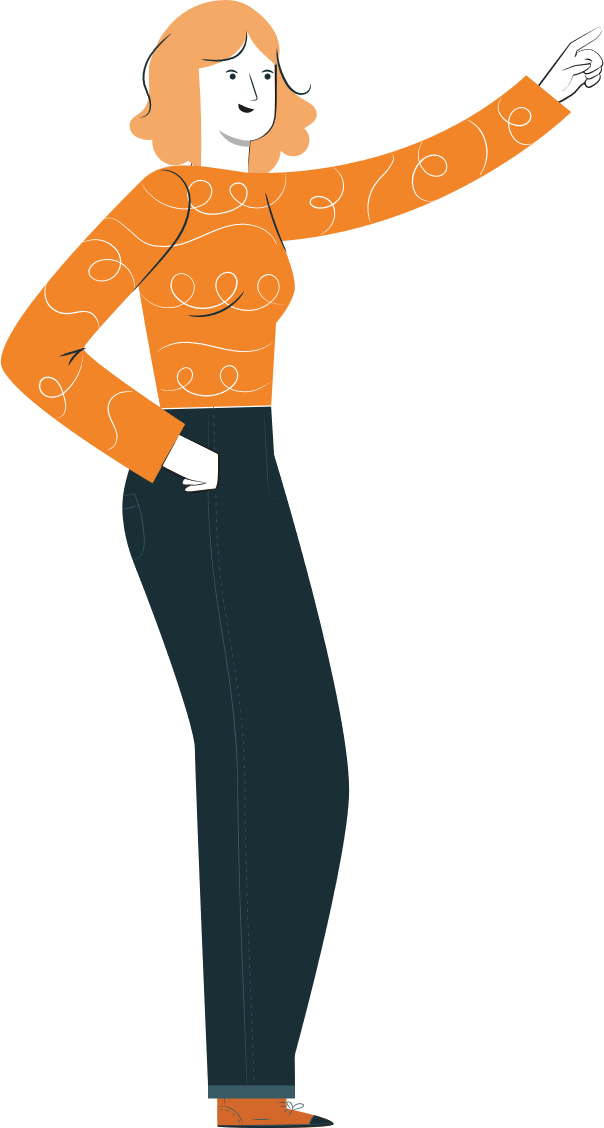 Situación Financiera
Activos
Pasivos
Patrimonio Neto
Resultado integral
Ingresos y ganancias
Gastos y pérdidas
Otros Resultados Integrales
Estados Financieros
Notas a los Estados Financieros
Formulación sistemática y referenciada para cada Estado financiero
Cambios en Patrimonio
Capital
Dividendos
Resultados Integrales Totales
Cambio de políticas
Corrección de Errores
Flujo de Efectivo Actividades
Operación
Inversión
Financiación
NIC – NIIF (IFRS)
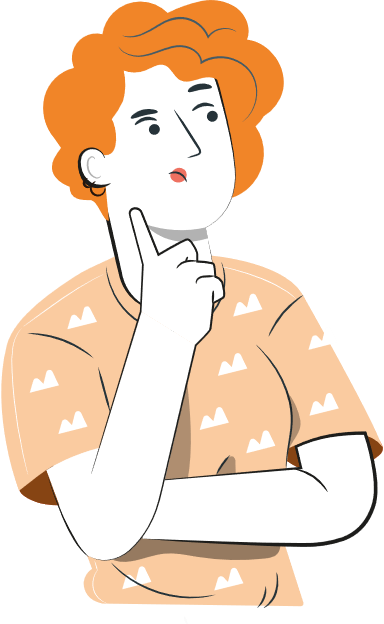 Éstas son algunas siglas que debes conocer.
Normativa Internacional Vigente 
IFRS = NIIF
¿Qué diablos son las NIIF, IFRS, NIC, IFRIC, SIC y el IASB?
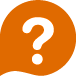 Las NIIF (IFRS) son normas que tienen el principal objetivo de hacer más transparentes y de alta calidad la información financiera de una entidad siendo globalmente aceptadas, lo que contribuye a que ésta sea más comparable. Las NIIF o IFRS (en inglés) contiene lo que son las NIC, NIIF, CINIIF y SIC.
Tranquilos, hay una mezcla de conceptos. En primer lugar, el IASB es el organismo encargado del desarrollo y la emisión de la normativa contable que rige en el mundo y en CHILE. El IASB, es parte de FUNDACIÓN IFRS, la cual tiene el objetivo de desarrollar un conjunto único de normas.
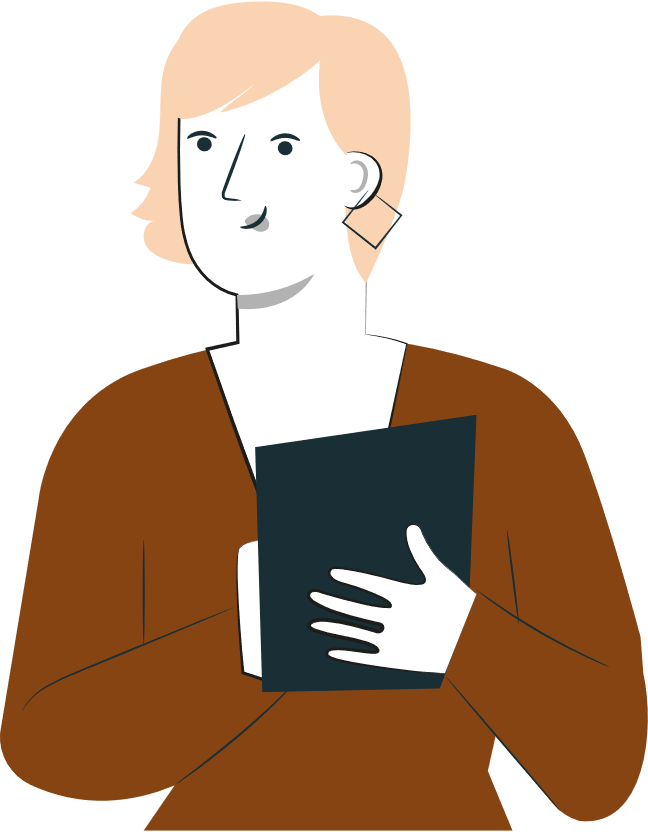 NORMAS INTERNACIONALES DE INFORMACIÓN FINANCIERA IMPLEMENTACIÓN EN CHILE
IFRS. UN COMPROMISO DE TODA LA EMPRESA
Políticas Generales de la Empresa
I
Directorio
Informes de Gestión por Área
F
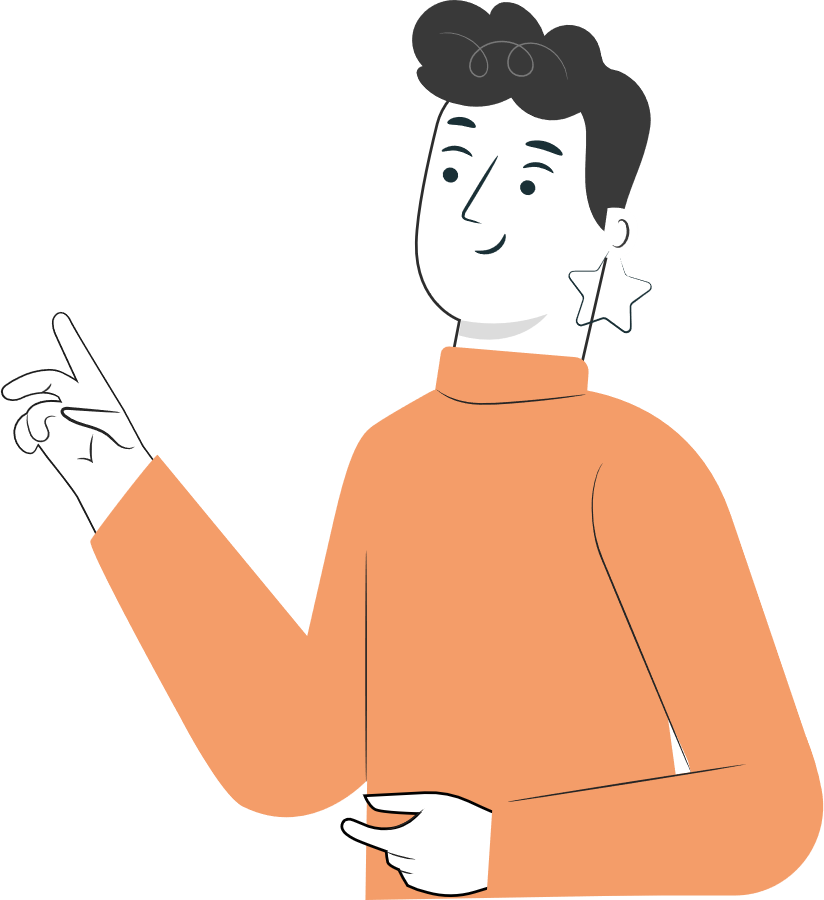 Gerentes de áreas
Informes Financieros y de Operaciones
Jefaturas de Departamentos
R
Áreas Funcionales de la Empresa
Registro de Operaciones Transacciones Contables
S
INFORMACIÓN FINANCIERA BAJO LAS NORMAS IFRS
INFORMACION FINANCIERA BAJO LAS NORAS IFRS
NORMAS INTERNACIONALES VIGENTES
Acá dejo los links para que puedas revisarlas y realizar las actividades.
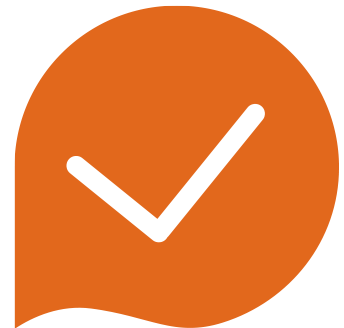 NIC 1. Presentación de estados financieros
NIC 2. Existencias
NIC 7. Estado de flujos de efectivo
NIC 8. Políticas contables, cambios en las estimaciones contables y errores
NIC 10. Hechos posteriores a la fecha del balance
NIC 11. Contratos de construcción
NIC 12. Impuesto sobre las ganancias
NIC 14. Información Financiera por Segmentos
NIC 16. Inmovilizado material
NIC 17. Arrendamientos
NIC 18. Ingresos ordinarios
NIC 19. Retribuciones a los empleados
NIC 20. Contabilización de las subvenciones oficiales e información a revelar sobre ayudas públicas
NIC 21. Efectos de las variaciones en los tipos de cambio de la moneda extranjera
NIC 23. Costes por intereses
NIC 24. Información a revelar sobre partes vinculadas











NIC 26. Contabilización e información financiera sobre planes de prestaciones por retiro
NIC 27. Estados financieros consolidados y separados
NIC 28. Inversiones en entidades asociadas
NIC 29. Información financiera en economías hiperinflacionarias
NIC 30. Información a revelar en los estados financieros de bancos y entidades financieras similares
NIC 31. Participaciones en negocios conjuntos
NIC 32. Instrumentos financieros: Presentación
NIC 33. Ganancias por acción
NIC 34. Información financiera intermedia
NIC 36. Deterioro del valor de los activos
NIC 37. Provisiones, activos y pasivos contingentes
NIC 38. Activos intangibles
NIC 39. Instrumentos financieros: reconocimiento y valoración
NIC 40. Inversiones inmobiliarias
NIC 41. Agricultura
12
REVISEMOS
¿CUÁNTO APRENDIMOS?
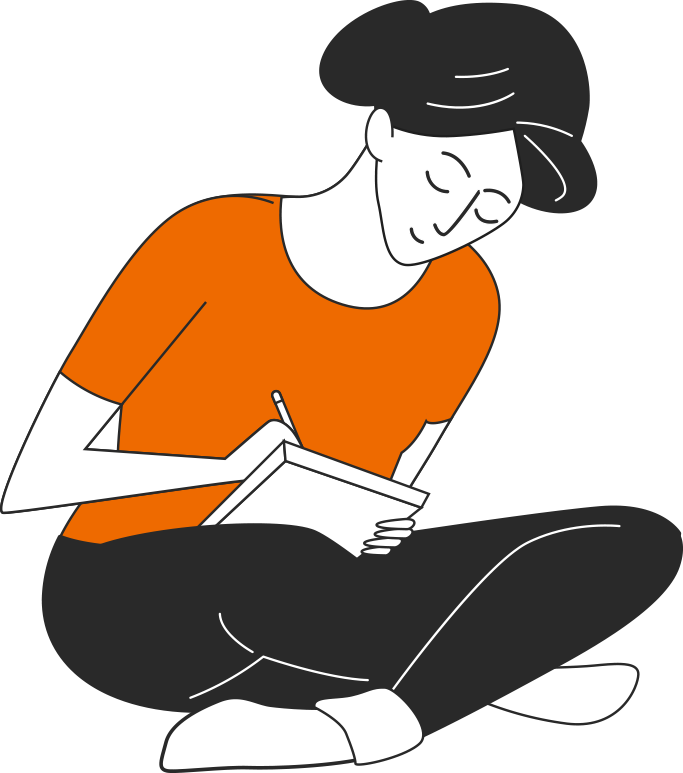 ESTADOS FINANCIEROS Y NORMAS IFRS

En forma individual identifica en los Estados Financieros las NIC de acuerdo al detalle entregado, registrando el análisis en tu cuaderno, no olvides revisar los links proporcionados anteriormente.

Estado de Situación
Estado de Resultados
Estado de Flujo Efectivo
Estado de cambios en el Patrimonio
Notas a los Estados Financieros
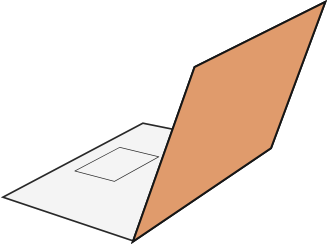 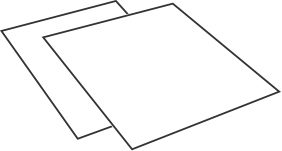 ANTES DE COMENZAR A TRABAJAR
TOMA LAS SIGUIENTES PRECAUCIONES
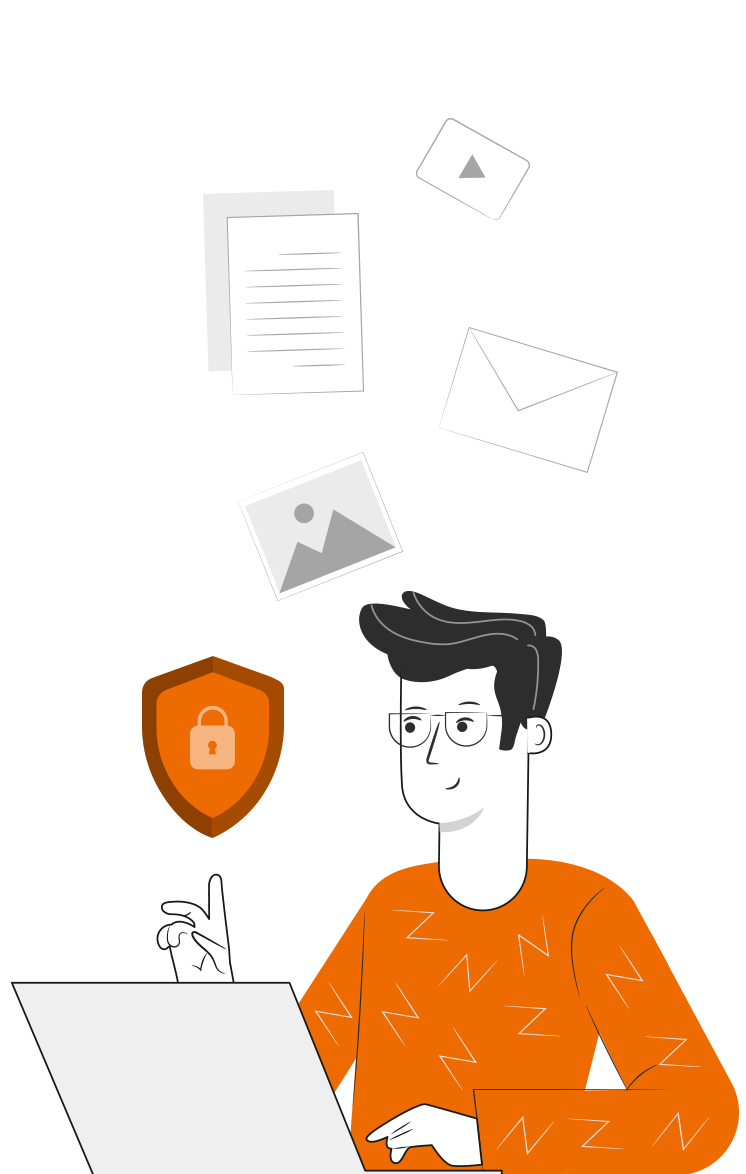 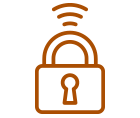 Cuida tus claves de acceso.
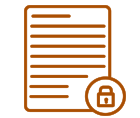 Resguarda la confidencialidad de la información.
Cuidado con los dispositivos externos,  asegura la información instalando antivirus.
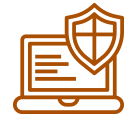 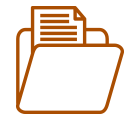 Se riguroso y ordenado con los antecedentes que manejas
Realiza trabajo en equipo con respeto en tus opiniones, 
escucha a los demás.
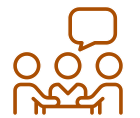 12
¡PRACTIQUEMOS!
ACTIVIDAD PRÁCTICA
ESTADOS FINANCIEROS Y NORMAS IFRS

Ahora realizaremos una actividad sobre Estados Financieros y Normativa Internacional.

Para realizar la siguiente actividad,  utiliza el archivo Actividad Práctica,  y sigue las instrucciones señaladas.

¡Éxito!
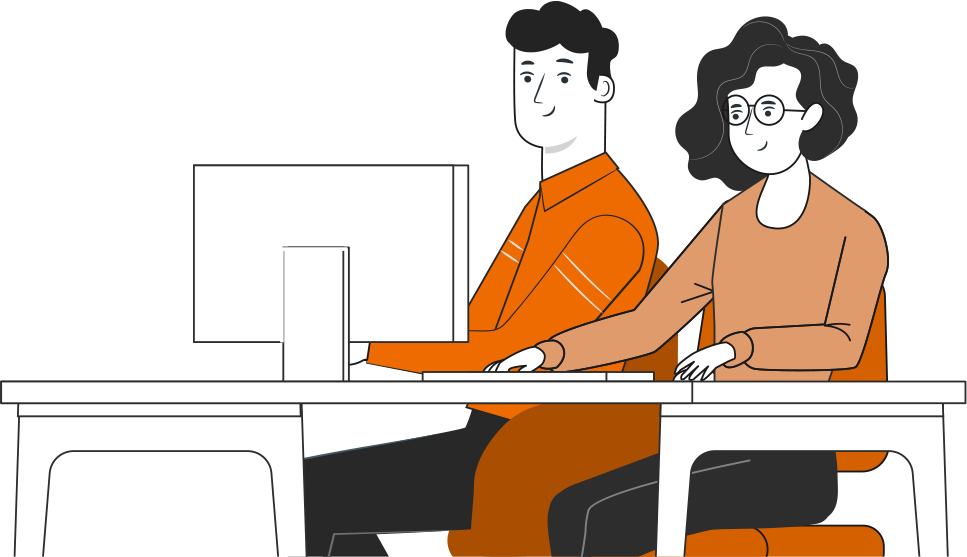 ° Medio | Presentación
ANTES DE TERMINAR:
TICKET DE SALIDA
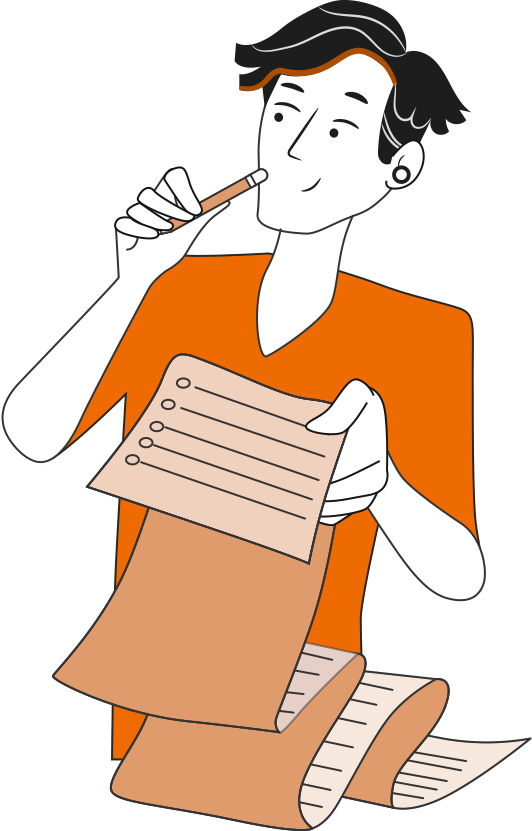 ESTADOS FINANCIEROS Y NORMAS IFRS
¡No olvides contestar la Autoevaluación y entregar el Ticket de Salida!

¡Hasta la próxima!
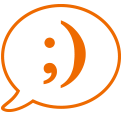